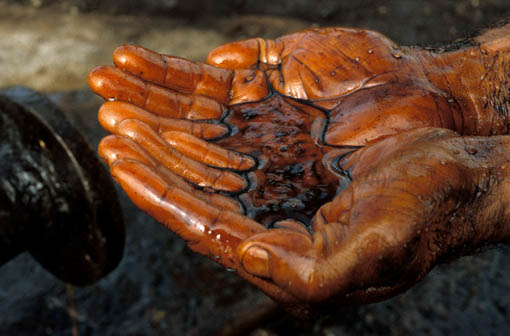 ТЕМА УРОКА:


«Нефть как природный источник»
Подготовлена учителем МБОУ Вадьковская СОШ
Живанковой Н.В.
МИРОВЫЕ ЗАПАСЫ НЕФТИ
23.8%
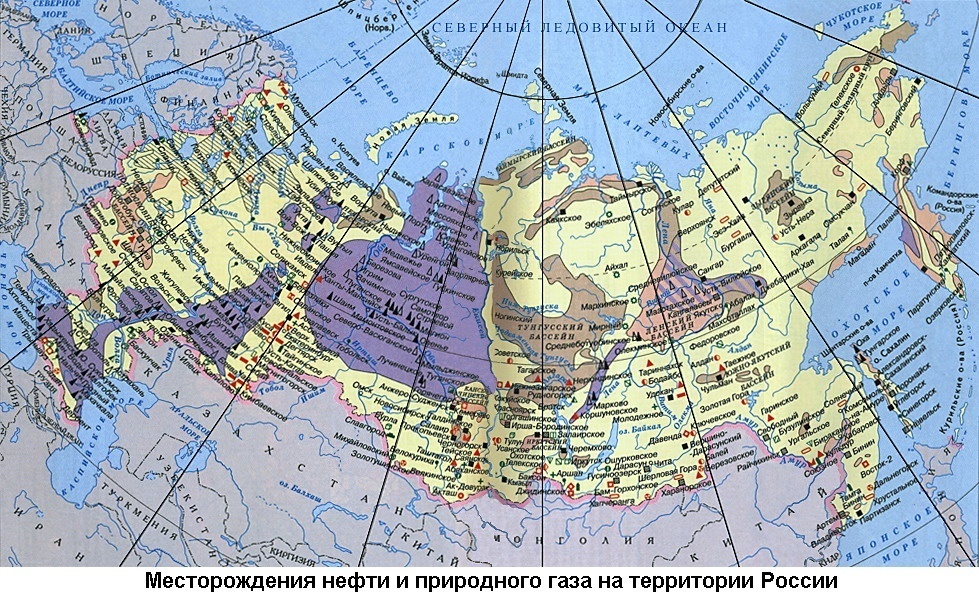 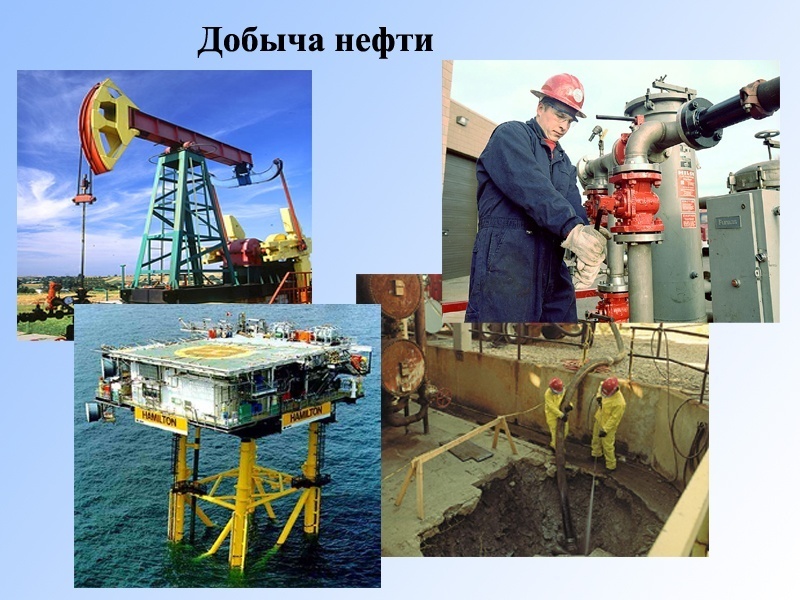 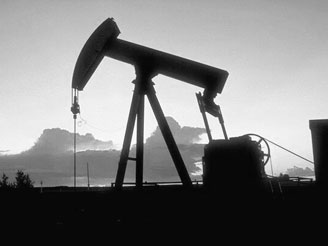 Грозненская нефть
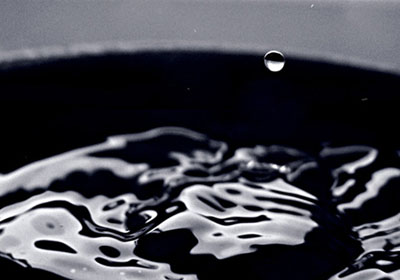 Бакинская нефть
Нефть Мангышлака
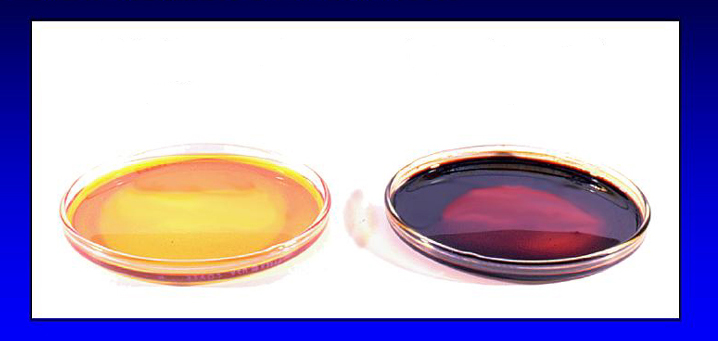 Лабораторный опыт: 
«Ознакомление с коллекцией 
«Нефть и продукты её переработки»».
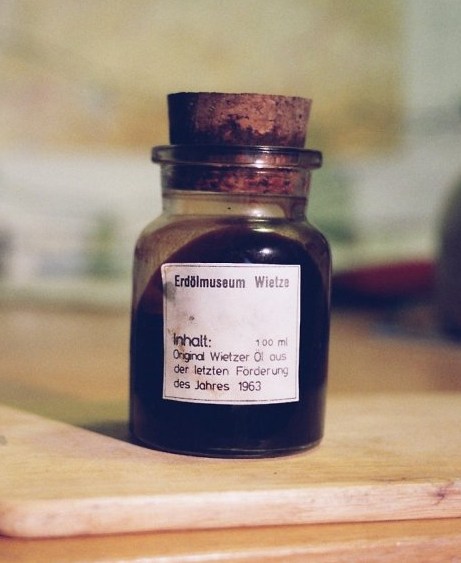 РЕКТИФИКАЦИОННАЯ   ПЕРЕГОНКА
Это физический способ разделения смеси компонентов, основанный на различии их температур кипения
ФРАКЦИЯ
ЧАСТЬ СЫПУЧЕГО ИЛИ КУСКОВОГО ТВЁРДОГО ЛИБО ЖИДКОЙ СМЕСИ, ВЫДЕЛЕННАЯ ПО ОПРЕДЕЛЁННОМУ ПРИЗНАКУ
40-120  С
150-250  С
150-250  С
180-300 С
более 300 С
КРЕКИНГ-
   Процесс расщепления углеводородов содержащихся в нефти , в результате которого образуются вещества с меньшим числом атомов углерода в молекуле.

С20Н42=С 10Н20+С10Н22
в. г. шухов
Н.д.зЕЛИНСКИЙ
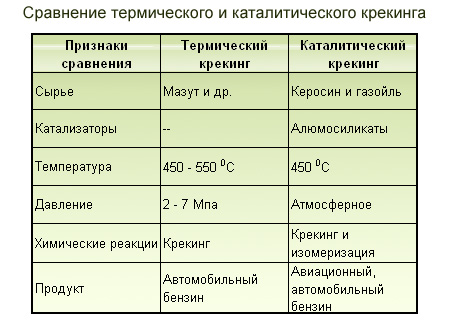 ПИРОЛИЗ-
ЭТО ПРОЦЕСС РАЗЛОЖЕНИЯ ОРГАНИЧЕСКИХ ВЕЩЕСТВ БЕЗ ДОСТУПА ВОЗДУХА ПРИ  ВЫСОКОЙ ТЕМПЕРАТУРЕ.
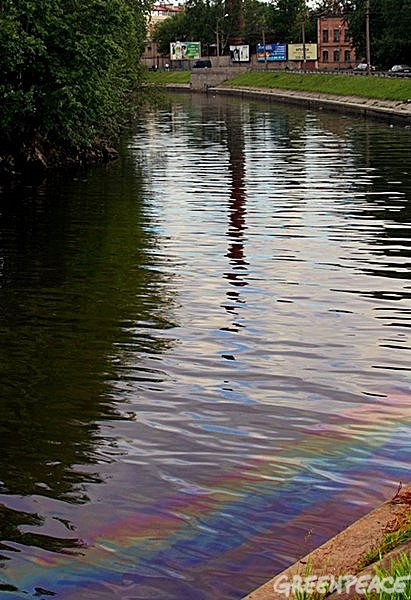 Разлив нефти
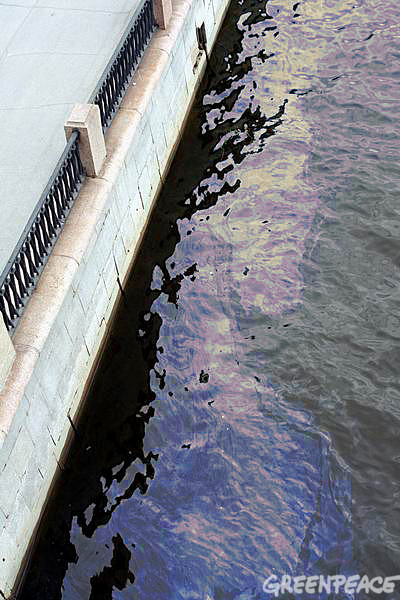 Нефтяное пятно на Неве
ПРАВИЛЬНЫЕ ОТВЕТЫ:1.12.23.14. А.3, В.4,С.1,Д.25.4
Планируемые результаты обучения: учащиеся должны знать происхождение нефти,
 важнейшие свойства нефти и области применения продуктов переработки нефти;
Понимать сущность процессов переработки нефти: ректификационной перегонки, крекинга, пиролиза.
СПАСИБО ЗА УРОК !!!